Продвижение отечественных ПО и АСУ ТП в ТЭК.Шестой год санкционного режима.
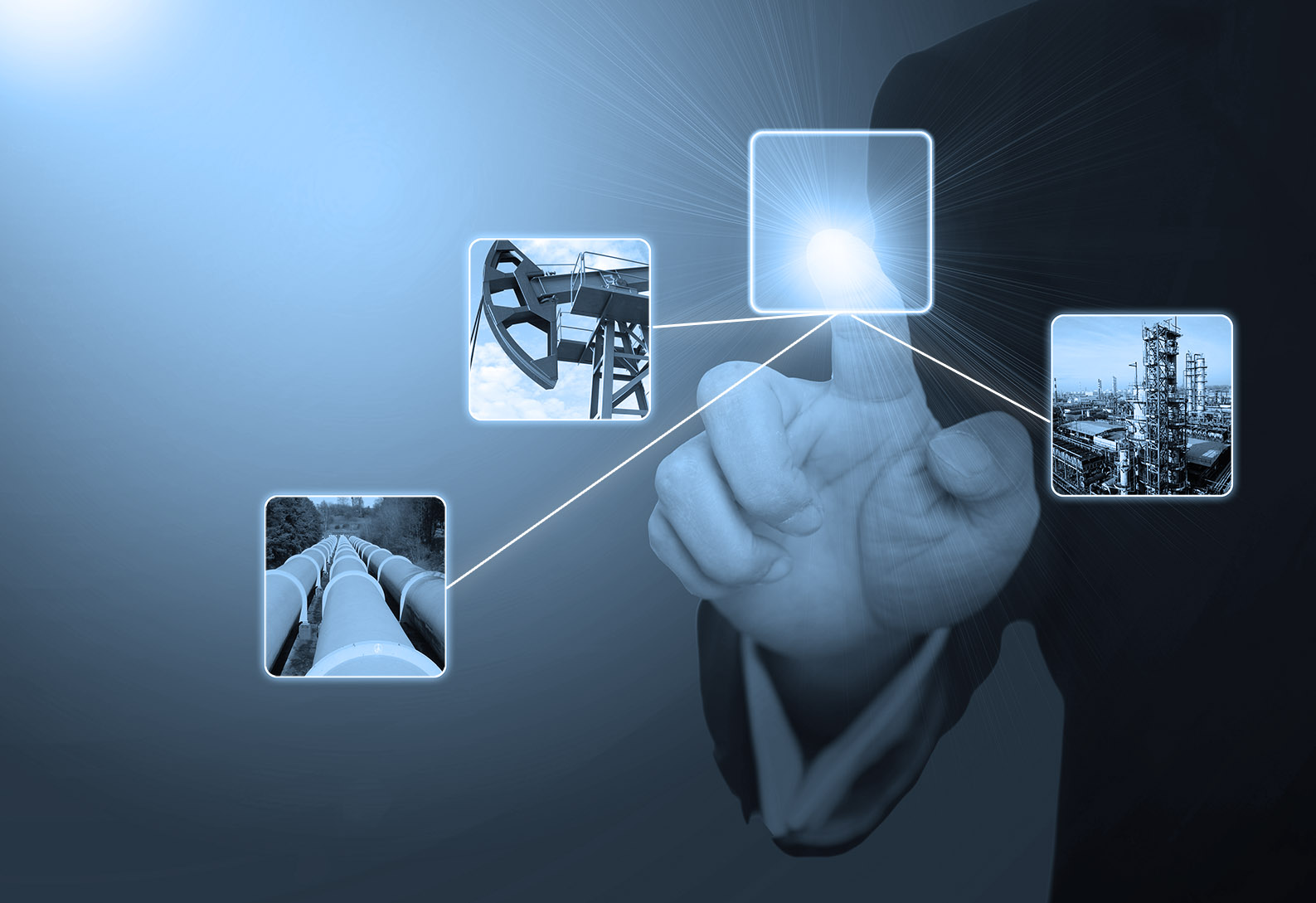 Национальный нефтегазовый форум
17 апреля 2019 г.
Вызовы, стоящие перед отраслью ТЭКв части ПО и АСУ ТП
Российский ТЭК находится в очень высокой импортозависимости в части ПО и АСУ ТП. Доля российских производителей в объемах закупок не превышает 10%, а в отдельных сегментах нефтегазового бизнеса не превышает 1%.
Россия испытывает постоянное усиление санкционного режима. Зарубежные производители ПО и информационных технологий открыто объявляют о расширении санкций.
Правительство РФ принимает нормативные акты, которые должны обеспечивать поддержку российских производителей при модернизации основных фондов, например, в электроэнергетике.
Тяжелые кибератаки в 2017 г. нанесли серьезный ущерб отечественным производственным компаниям, угроза новых атак сохраняется. Менее масштабные атаки продолжаются. Решение проблемы информационной безопасности должно становиться ключевым на критически важных и особо опасных объектах в рамках реализации 187-ФЗ.
Отечественные производители технологий сталкиваются с серьезными барьерами при их продвижении на рынке. 
Неиспользование российских технологий на производстве блокирует их развитие.

В создавшейся ситуации речь должна идти о технологической независимости России
Экспертная оценка уровня импортозависимостив части ПО и АСУ ТП (ситуация не меняется с 2015 г.)
Проблема не в отсутствии российских технологий или в их качестве, а в том, что предприятия ТЭК отказываются их приобретать под разными предлогами
Беспрецедентный уровень закрытости рынка
Закупки гос. компаний и компаний с гос. участием за 2017 г. (по данным Министерства Финансов РФ)
Конкурентные – 5,8%
Безальтернативные - 94,2% (с каждым годом данный показатель растет)
Более 5 000 способов обхода действующего законодательства при закупках
Закупки специализированного ПО в госкомпаниях в 2016 г. (на примере крупной нефтегазовой компании)
Готовность к применению отечественного ПО имеется!
По результатам апробации в производственных подразделения ВИНК получены десятки положительных протоколов 
Функциональные возможности отечественного ПО уже сегодня позволяют решать производственные задачи нефтегазовых и сервисных компаний от обработки данных сейсморазведки до разработки месторождения.
Функциональные возможности представленного ПО в 90% случаев не уступают зарубежным аналогам, а по ряду задач и превосходят их.
Использование отечественного ПО в области поиска, разведки и разработки месторождений нефти и газа в подавляющем большинстве случаев не несет рисков производственному циклу ВИНК.
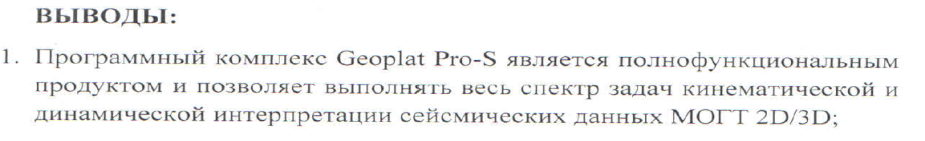 Выдержка из типового протокола по результатам апробации одного из продуктов компании – члена СРПО ТЭК
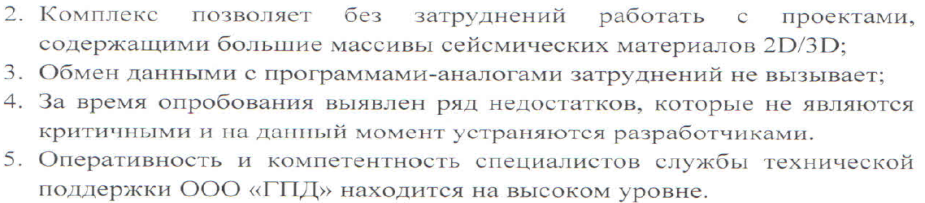 Позитивный опыт использования отечественного ПО имеется
С использованием отечественных решений членов СРПО ТЭК за последние 15 лет реализовано более 1000 проектов


Установлено и ежедневно используется порядка 800 лицензий ПО для решения задач геологоразведки


Получены патенты на десятки уникальных изобретений и технологических решений, не имеющих зарубежных аналогов


ПО, разработанное для задач нефтегазовых компаний, успешно используется в метрополитене, в электроэнергетике
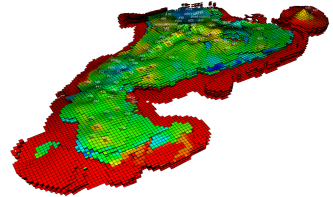 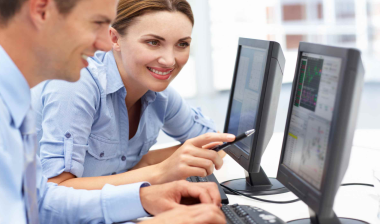 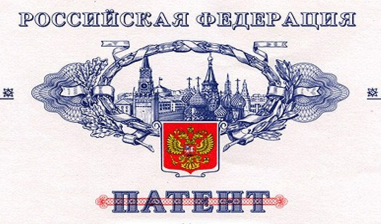 Неиспользование российских технологий на производстве ведет к их стагнации
Из официальных ответов нефтегазовых компаний
«1. Утвердить результаты тестирования российского специализированного ПО модулей Geoplat Pro-S и Geoplat Pro-G.
2. В случае усиления санкций и невозможности использования ПО Petrel рекомендовать к использованию в Компании специализированного ПО российского производства Geoplat для БРД в рамках программы импортозамещения».
«К сожалению, в части в части использования российского ПО для мониторинга добычи не планируются замена действующей системы по причине высоких дополнительных трудозатрат и финансовых затрат. На текущий момент ведется несколько проектов по доработке и расширению функциональности действующих систем на иностранном ПО.  У Компании физически нет ресурсов на процесс разработки и замещения».
Выдержка из лицензионного соглашения на поставку ПО
…использование нашего ПО и сопутствующих технических данных (комплект поставки) подпадает под действие положений экспортного законодательства США, которым может быть ограничен экспорт и ре-экспорт технологий разработки США, вы обязуетесь выполнять требования всех применимых законов, правил и нормативов США. Вы соглашаетесь с тем, что в случае, если ваша компания, материнская компания или корпоративное подразделение, имеющее, напрямую или опосредованно, долю собственности в вашей компании в размере 50% или более, будет подпадать под санкции со стороны США, мы имеем право расторгнуть настоящее соглашение согласно требованиям законодательства США и изъять комплект поставки у вас или с вашего объекта в предусмотренный законодательством США период.
Системные барьеры, мешающие переходу и широкому использованию отечественного ПО и АСУ ТП
Монополизм нефтегазовых корпораций и тенденция к его усилению. При этом у них отсутствует реальная мотивация переходить на российские технологии. Нацеленных на реальные результаты планов импортозамещения по ИТ у нефтегазовых компаний нет.
Архаичная, неэффективная и застывшая система управления и принятия решений внутри крупнейших нефтегазовых корпораций. Это приводит к ориентации на ограниченное число зарубежных вендоров, негибкости в вопросах перехода на новые ИТ.
Отсутствие твердой и внятной государственной политики продвижения и поддержки отечественного ПО и ИТ-решений в данном сегменте. Слишком важна отрасль для экономики страны.
Отсутствие действенных механизмов влияния правительства РФ, министерств и ведомств на запуск процессов перехода на отечественные технологии в данном сегменте бизнеса.
Отсутствие компетентных государственных чиновников в области ПО и ИТ-технологий в ТЭК. Следствие — руководство процессом импортозамещения делегируют ВИНК. Далее круг замыкается.
Ключевые события за прошедший год
Предложения по поддержке отечественных производителей (1)
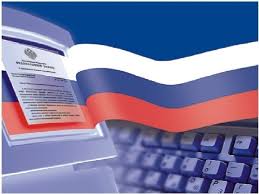 Расширить действие №223-ФЗ и постановлений Правительства РФ по обеспечению приоритета закупок продукции российских производителей на дочерние, внучатые, аффилированные и зависимые от компаний с государственным участием компании.

ПРЕКРАТИТЬ ГОС. ФИНАНСИРОВАНИЕ создания аналогичных частично или полнофункционально уже существующим ПО и ИТ решений.


Разработать и внедрить механизмы стимулирования, а также квотирования для нефтегазовых компаний при закупке российских технологий и при переходе с импортного на отечественные ПО и АСУ ТП. 


В ряде случаев закупок с учетом ограничений 187-ФЗ, например, внедрить механизмы заграждения от иностранной продукции.
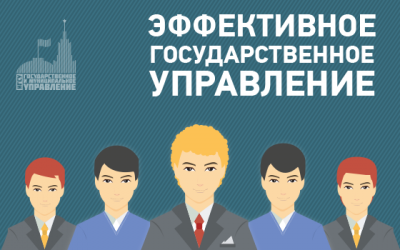 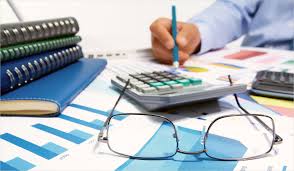 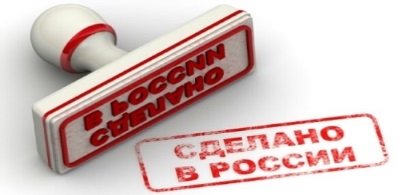 Предложения по поддержке отечественных производителей (2)
Внедрить понятные измеряемые показатели импортозамещения, по которым нефтегазовые компании с государственным участием должны будут регулярно отчитываться на уровне Правительства РФ. 



Расширить постановление Правительства РФ №719 в части автоматизированных систем управления для нефтегазовых компаний.





Определить КОНКРЕТНЫЕ ОБЪЕКТЫ КОМПАНИЙ (производственные, технологические), на которых должно осуществляться импортозамещение в части ПО и АСУ ТП с фокусом на критически важные объекты ТЭК.
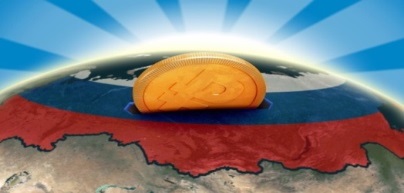 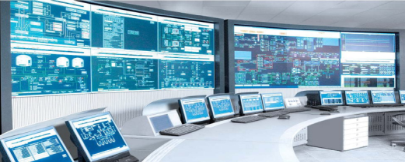 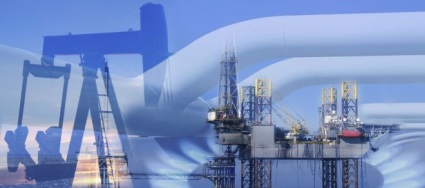 Спасибо за внимание!